Collaboration Between NGOs and Businesses
Inta Šimanska
Latvijas Pilsoniskā alianse
inta@nvo.lv 
www.nvo.lv
Overview of NGOs
In total 19255 NGOs, of which 13623 associations and 1044 foundations
On average 30 newcommers (weekly)
Number of NGOs in cities:
Daugavpils – 2,5% or 477 NGOs; Liepaja – 5% or 945 NGOs; Jelgava – 2% or 378 NGOs.
On average there are 8,48 NGOs on 1000 inhab. in one municipality
Data on 3/7/13 with 17 550 NGOs in total
Profile of NGO Activist
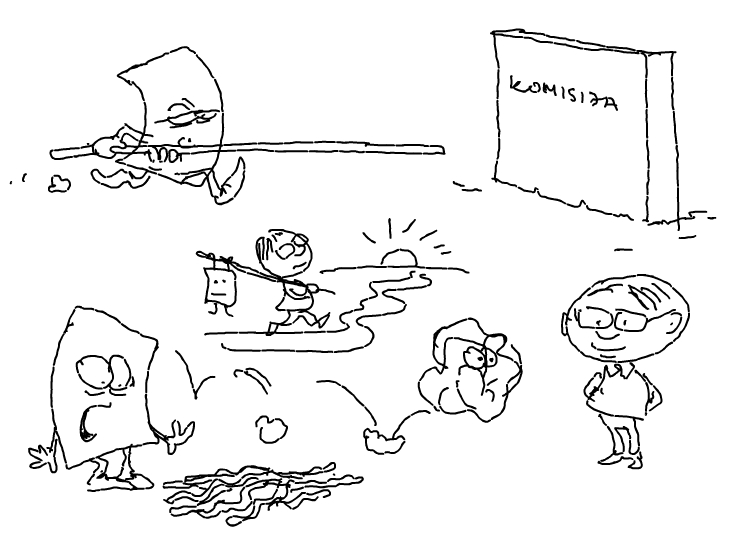 Commitment
 Urge for changes
 49% have a degree of higher education
 Woman in her mid 30s
NGO Opinion of Business
Educated best guess and careful assessment
Website
Annual report
Previous experience of others
Rumor
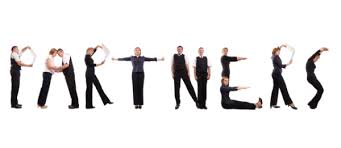 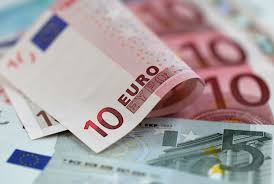 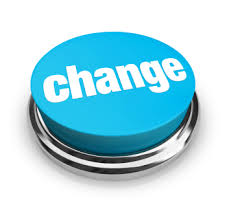 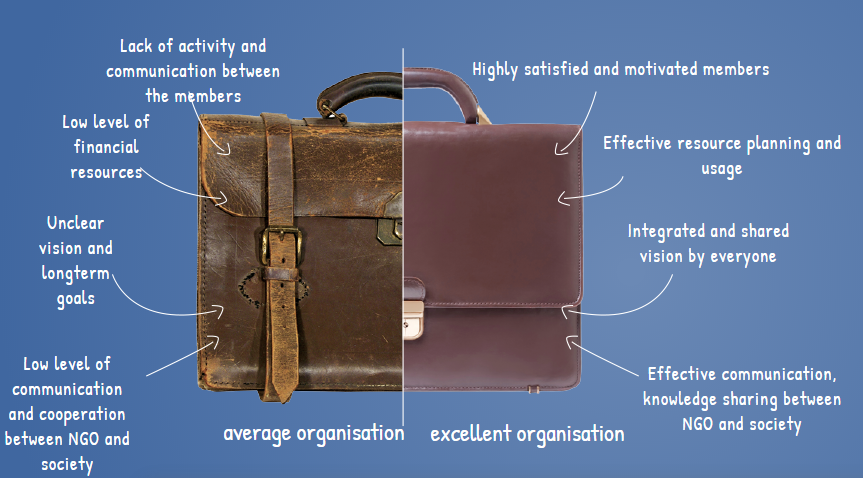 NGO Excellence
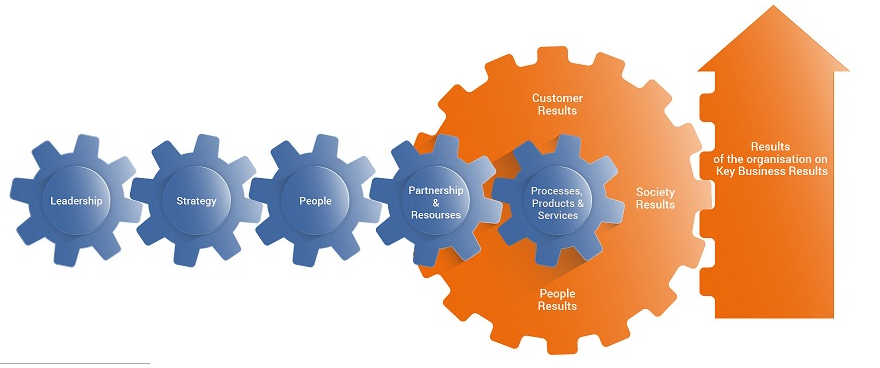 Credibility 
Accountability
Trust
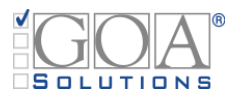 Building and Strengthening Partnerships
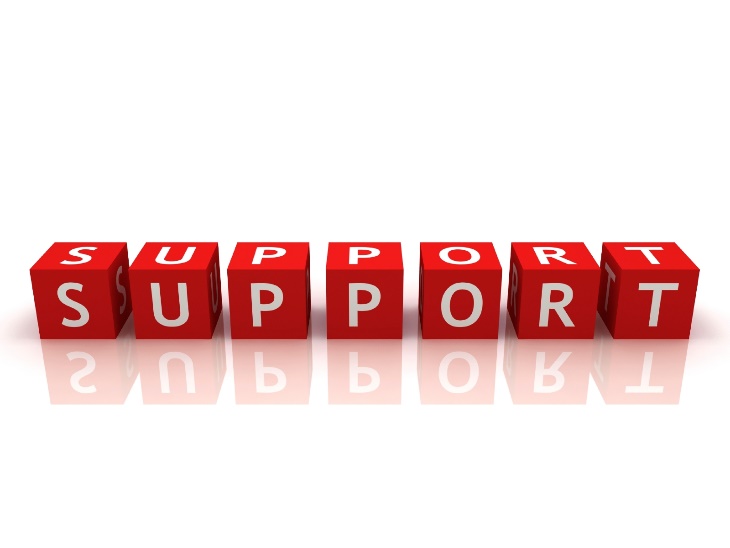 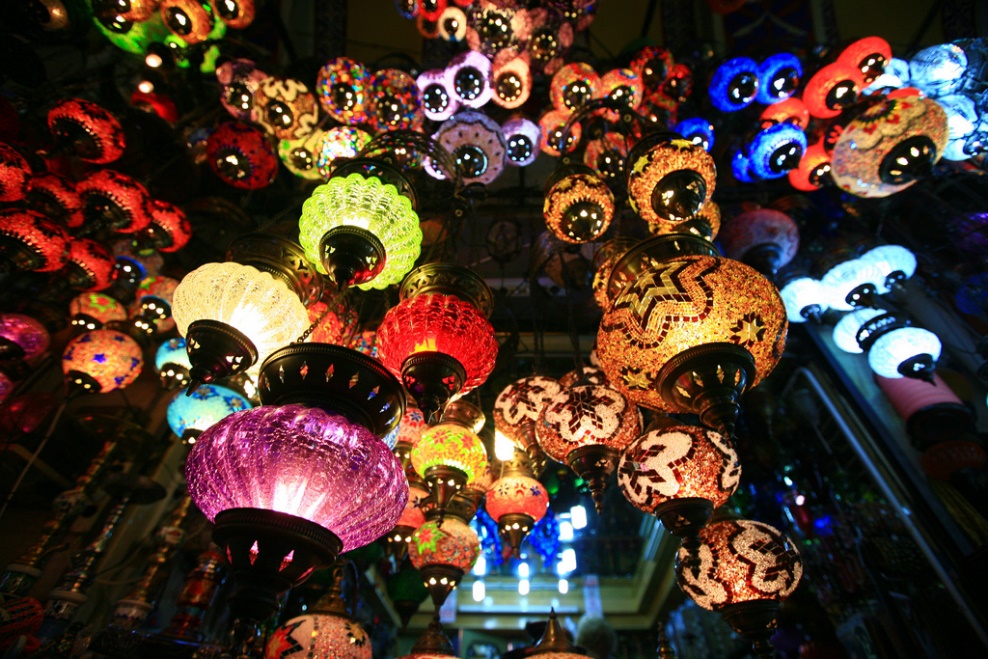 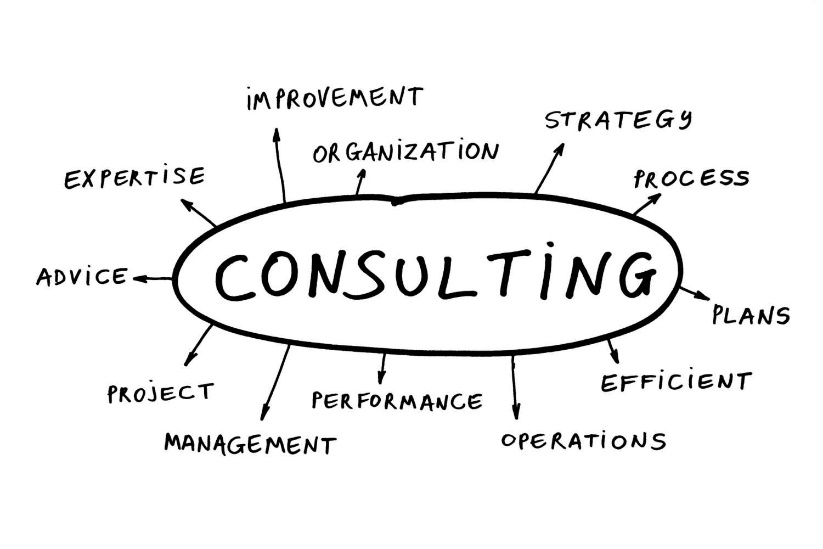 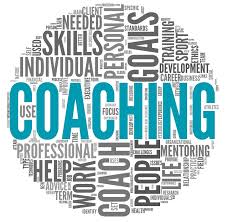 What’s in it for NGOs?
Enthusiasm
Strategical and administrative changes
Enabled community
Safer environment